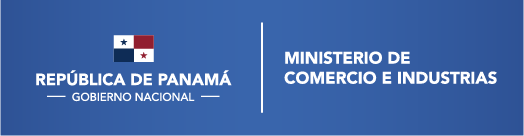 EXPORTACIONES DE PANAMÁ
Indicadores Económicos Contraloría General de la República Enero - abril2019 - 2020
Elaborado por: Dirección Nacional de Exportaciones
Departamento de Análisis Comercial y Económico
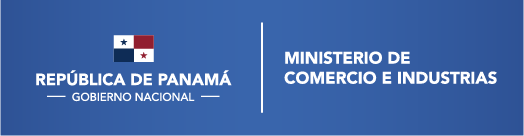 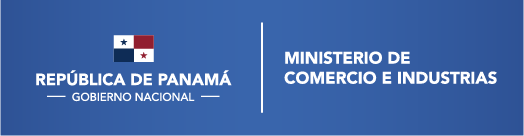 Total de ExportacionesEnero – Abril 2016 - 2020(en millones de USD)
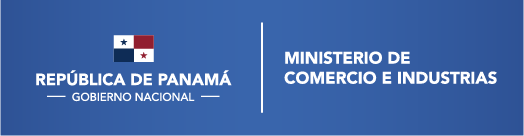 Fuente: Contraloría General de la República
Elaborado por: Dirección Nacional de Exportaciones-Departamento de Análisis Comercial y Económico
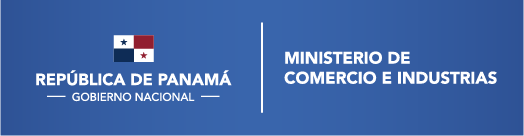 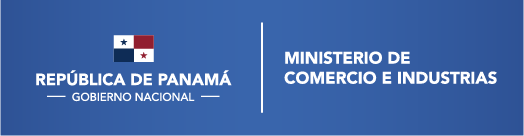 Principales productos exportados Positivos Enero -  Abril 2019-2020( Millones de dólares)
US$ 5.3
Café
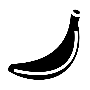 US$ 11.9
Harina y aceite de pescado
US$ 16.6
Pescado y filete de pescado
US$ 46.8
Banano
US$ 16.7
Azúcar sin refinar
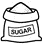 +26.6%
-43.6%
+110.5%
0.0%
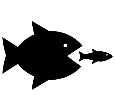 -50.0%
+1.8%
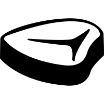 US$ 16.0
Carne de ganado bovino
+19.3%
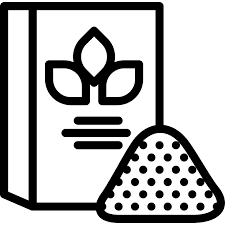 US$ 4.4
Camarón
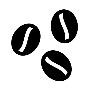 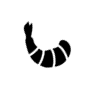 Fuente: Contraloría General de la República
Elaborado por: Dirección Nacional de Exportaciones-Departamento de Análisis Comercial y Económico
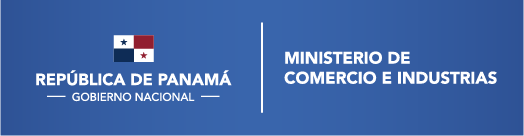 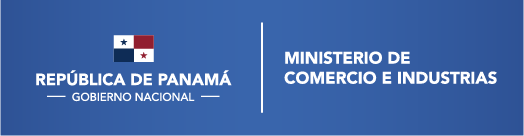 Principales productos exportados NegativosEnero -  Abril 2019-2020( Millones de dólares)
-50.0%
US$ 22.4
Madera
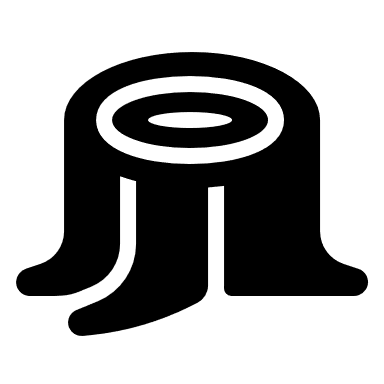 US$ 0.88
Melón
-43.6%
U.S$ 14.1
Desechos de acero, cobre, y aluminio
US$ 8.6
Sandía
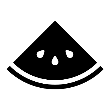 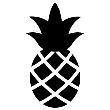 US$ 3.7
Piña
US$ 0.2
Otros productos del mar
Fuente: Contraloría General de la República
Elaborado por: Dirección Nacional de Exportaciones-Departamento de Análisis Comercial y Económico
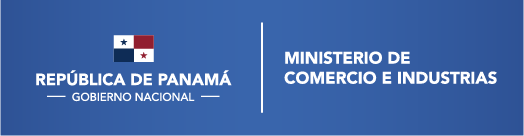 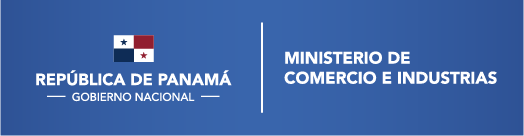 Exportaciones de Panamá – Principales productos (PP) Enero – Abril 2020( Millones de dólares)
EXP. Total  234.2
PP. 144.5  (62%)
Banano 46.8
Madera 22.4
Azúcar sin refinar 16.7
Pescado y filete de pescado16.6
Carne de ganado bovino 16.0
Desechos de acero, cobre, y aluminio 14.1
Harina y aceite de pescado 11.9
Fuente: Contraloría General de la República
Elaborado por: Dirección Nacional de Exportaciones-Departamento de Análisis Comercial y Económico
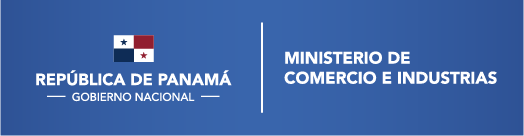 Exportaciones de Panamá  Enero – Abril 2019  y 2020( Millones de dólares)
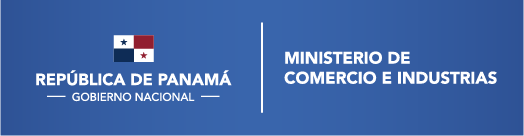 Desempeño sobre el total De las exportaciones % (2019)
Desempeño sobre el total De las exportaciones % (2020)
41.5%
36.8%
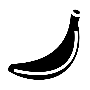 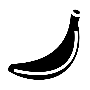 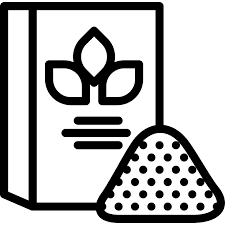 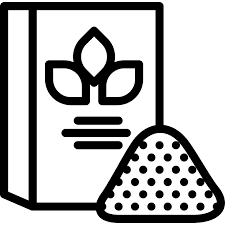 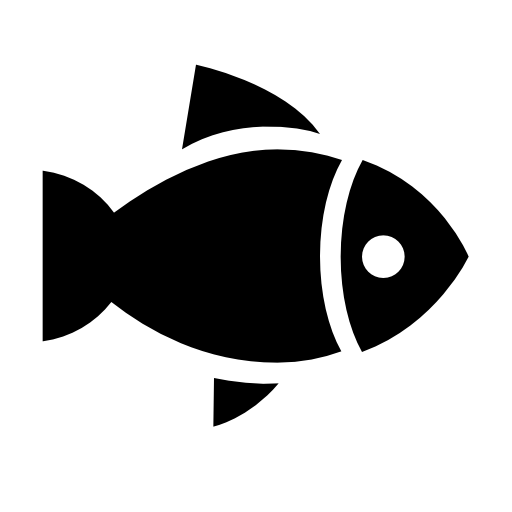 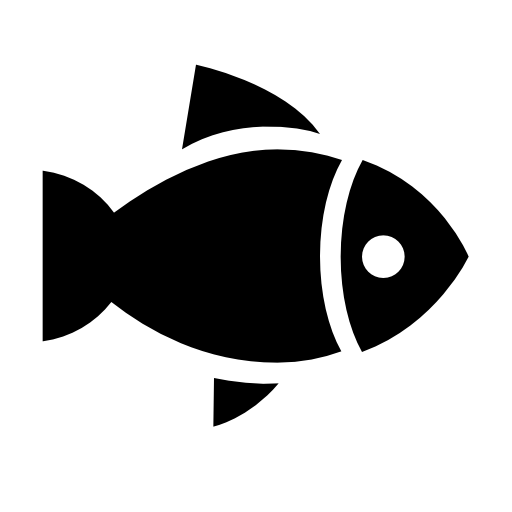 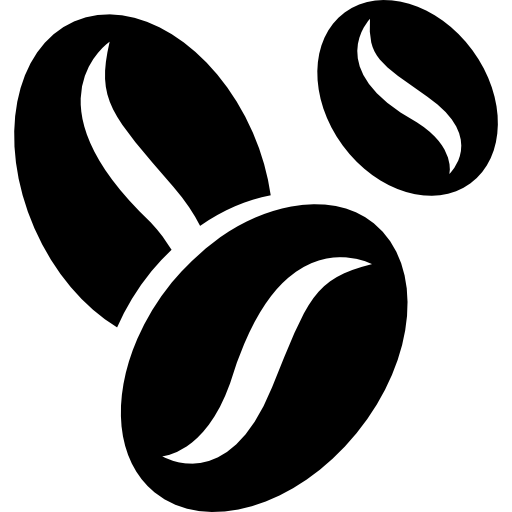 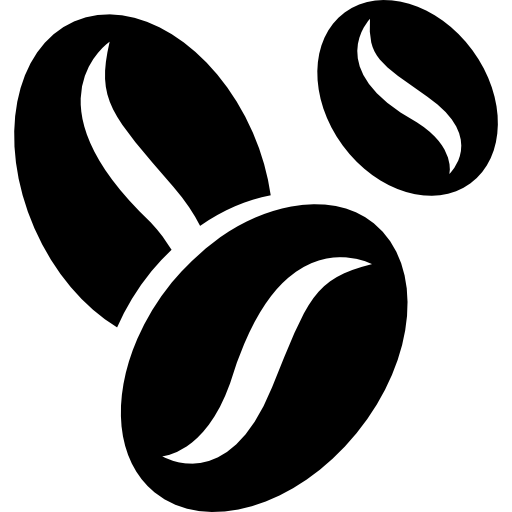 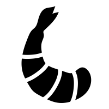 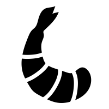 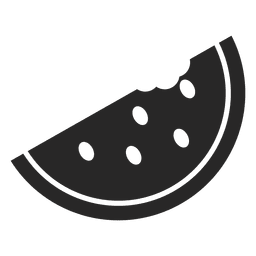 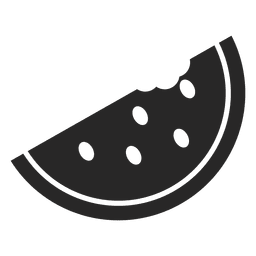 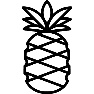 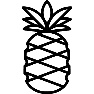 Fuente: Contraloría General de la República
Elaborado por: Dirección Nacional de Exportaciones-Departamento de Análisis Comercial y Económico